CHANGE
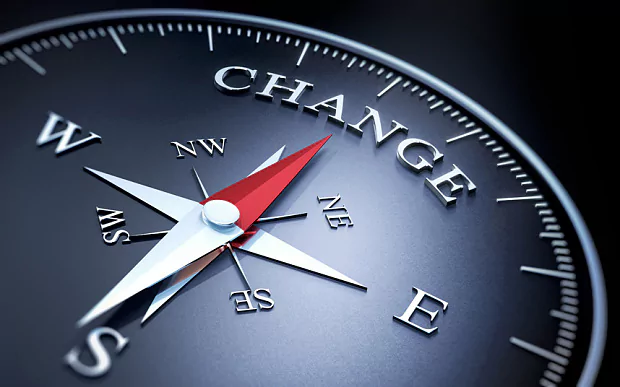 Comfort zone
Conditioning
Thinking out of the box
Self motivation
[Speaker Notes: Four square   
Cow, brueslee newyork holliwood planet, egg]
SWOT
Strength
Weakness
Opportunity
Threaten
[Speaker Notes: Mulla nasiruddin,  chevi kelkunnilla
Weakness rat smell]